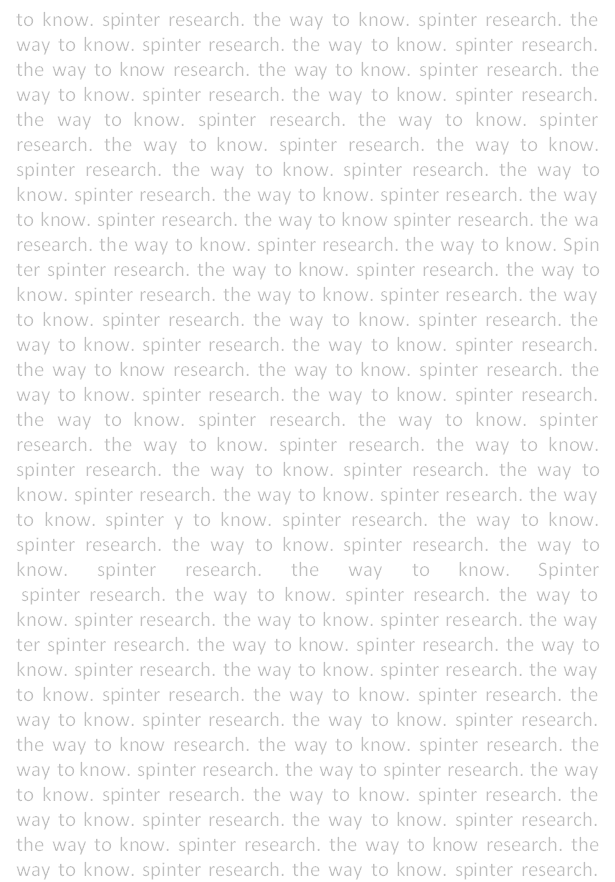 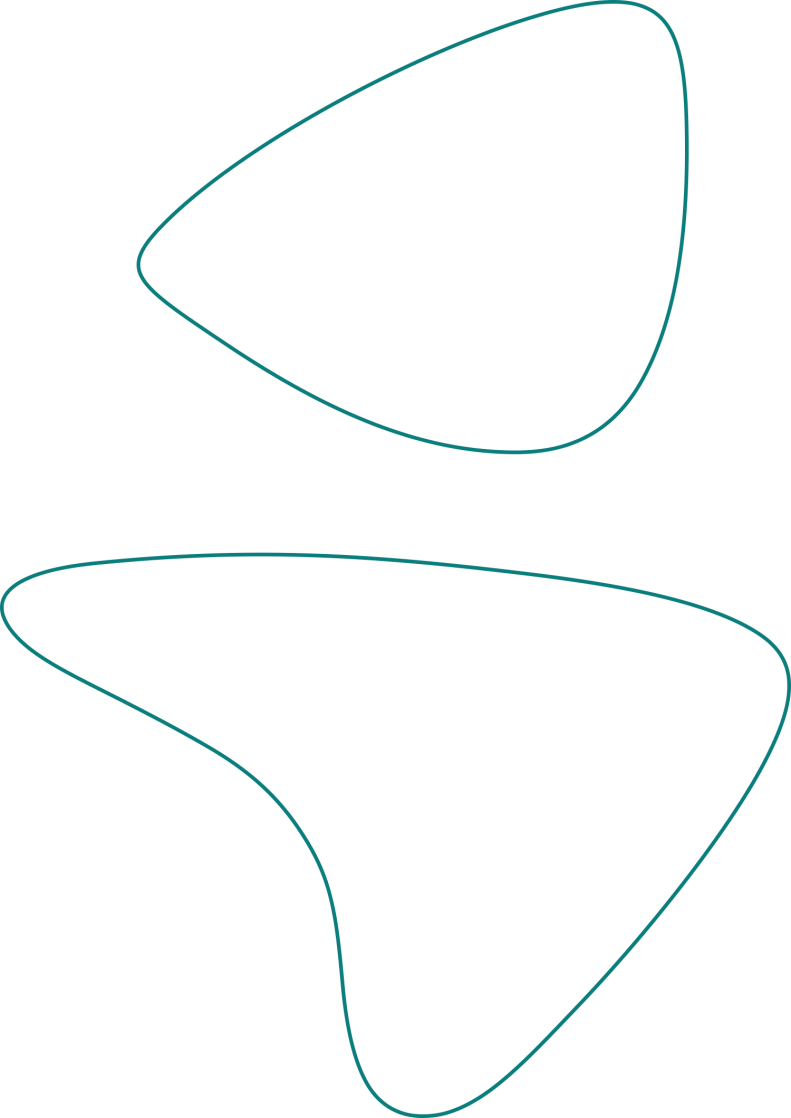 Resident Opinion Research Regarding Shadow Activities

Belarus
customer
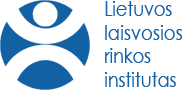 contractor
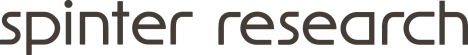 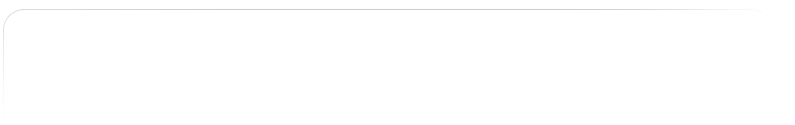 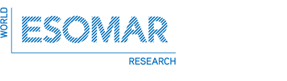 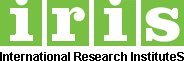 June, 2015
BELARUS
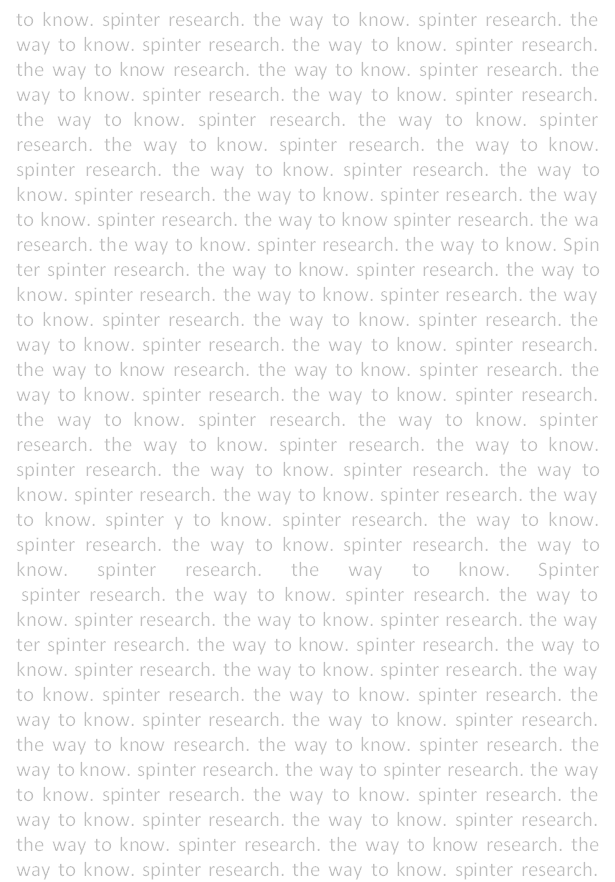 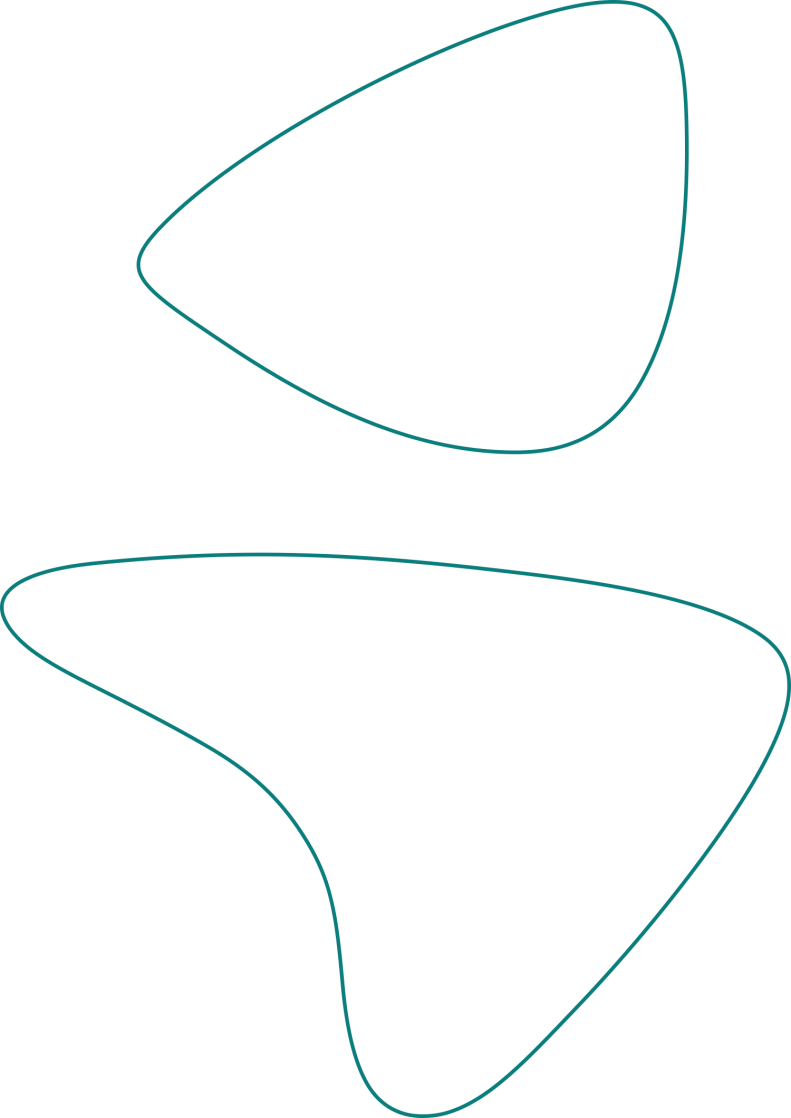 methodology
2
BELARUS
Research methodology
Market and public research company „Spinter research“ during the period May 26th – June 15th, 2015, carried out resident opinion research regarding shadow activities.
Research objective
Find out residents’ experience with and opinion regarding shadow activities.
Research method
CAWI (Computer Assisted Web Interview), using a standardized questionnaire, which is agreed upon with the Customer. During CAWI, respondent receives an email invitation to participate in the study with the unique link, which leads to an electronic questionnaire. Respondent may fill in the questionnaire any time convenient.
Research location
Belarus.
Target group
Residents aged 18-75.
Sample size
1002 respondents.
Sampling method
Quota sampling applying gender, age and place of residence quota.
Data analysis
Data analysis was performed using SPSS/PC statistical program. Report presents general distribution (percentages) of the answers, and distribution by social-demographical characteristics (see Appendices).
3
BELARUS
Statistical error
It is impossible to entirely avoid the sampling error in any quantitative research that uses sampling; therefore, it is necessary to take it into consideration while interpreting the data. E.g., after surveying 1002 respondents, if we find out that 48,7 percent of respondents have bought goods or services when they knew about or suspected that the revenues are not legally accounted in the last 12 months, there is 95 percent probability that the real value is between 45,6percent and 51,8 percent. 
 
The precision of the estimation is directly associated with the number of analysed cases. The table below is helpful in estimating the statistical error.

		%	%	%	%	%	%	%	%	%
		3	5	10	15	20	25	30	40	50
		97	95	90	85	80	75	70	60	50
N	
100		3.4	4.4	6.0	7.1	8.0	8.7	9.2	9.8	10
200		2.4	3.1	4.2	5.0	5.7	6.1	6.5	6.9	7.1
300		2.0	2.5	3.5	4.1	4.6	5.0	5.3	5.7	5.8
400		1.7	2.2	3.0	3.6	4.1	4.3	4.6	4.9	5.0
500 	   	1.5	1.9	2.7	3.2	3.6	3.9	4.1	4.4	4.5
600		1.3	1.7	2.4	2.9	3.2	3.5	3.7	3.9	4.1
800		1.2	1.5	2.1	2.5	2.8	3.0	3.2	3.4	3.5
1000             	1.1	1.4	1.9	2.3	2.5	2.7	2.9	3.1	3.1
4
BELARUS
Respondent socio-demographic characteristics (%)
Gender
Occupation
Age
Work status
Marital status
Education
Children in household
Legal monthly net income
Place of residence
5
BELARUS
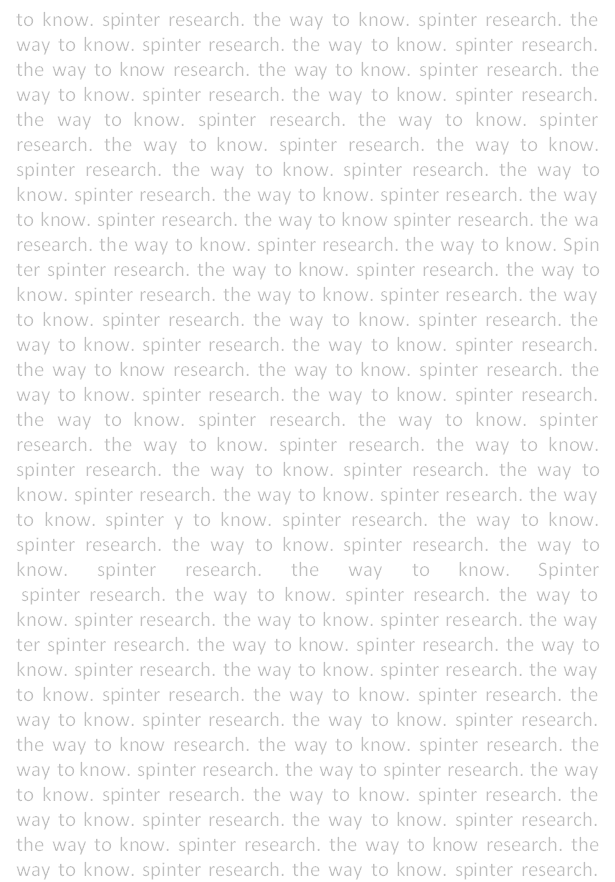 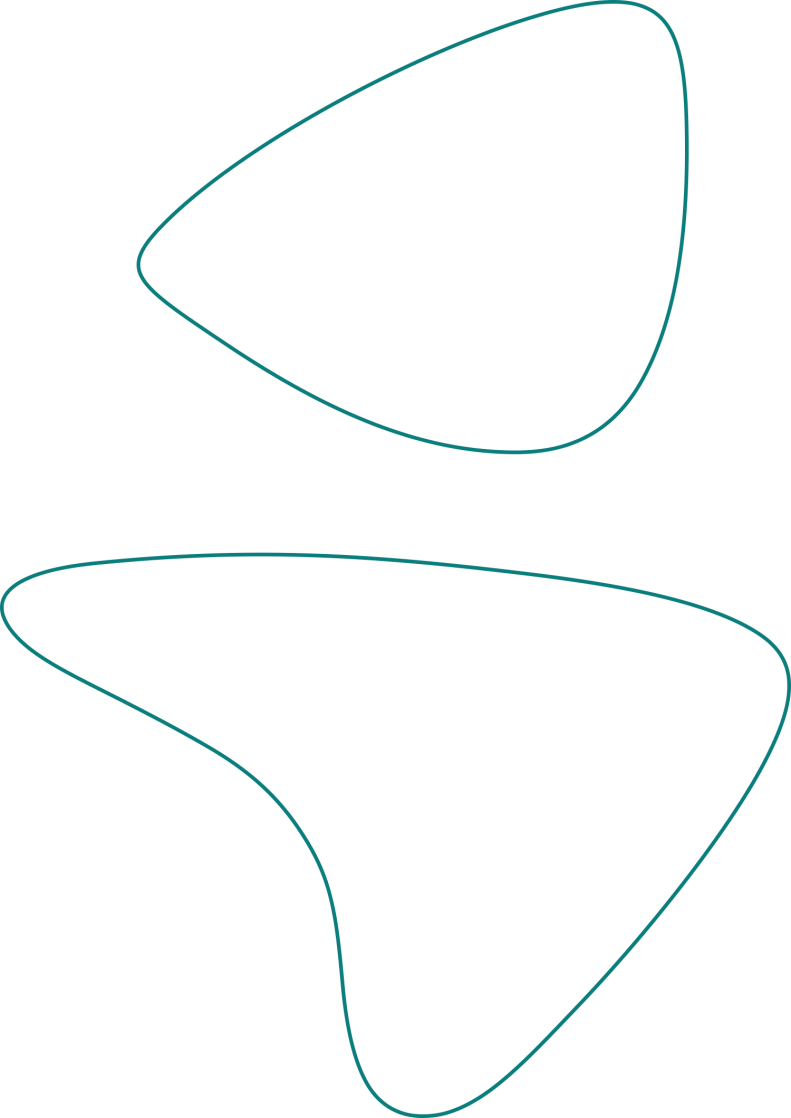 research results
6
BELARUS
Attitude towards shadow activities
Experience with unregistered purchases
Experience with shadow labour market
7
BELARUS
Likelihood to be detected engaging in shadow activities (%)
N=1002
Sometimes people engage in shadow activities. They get part or all of their wages “in an envelope” (or “under the table”) or buy goods or services from people who do not pay taxes. People who carry out these activities risk disclosure, fines or additional tax bills from the authorities.
In your opinion, what is the likelihood to be detected?
Very / quite high likelihood to be detected working without a legal job contract or getting at least part of the wage as an „envelope wage“ was more often mentioned by women and lowest educated respondents.
8
BELARUS
Likelihood to be detected engaging in shadow activities (%)
Comparison of respondents who have and do not have own experience in the shadow economy
Sometimes people engage in shadow activities. They get part or all of their wages “in an envelope” (or “under the table”) or buy goods or services from people who do not pay taxes. People who carry out these activities risk disclosure, fines or additional tax bills from the authorities.
In your opinion, what is the likelihood to be detected working without a legal job contract or getting at least part of the wage as an „envelope wage“?
N=1002
N=92
N=890
9
BELARUS
Likelihood to be detected engaging in shadow activities (%)
Comparison of respondents who have / have not bought goods or services from the illegal seller
Sometimes people engage in shadow activities. They get part or all of their wages “in an envelope” (or “under the table”) or buy goods or services from people who do not pay taxes. People who carry out these activities risk disclosure, fines or additional tax bills from the authorities.
In your opinion, what is the likelihood to be detected purchasing a good or service from an illegal source that is not registered and doesn’t pay taxes?
N=1002
N=378
N=547
10
BELARUS
Perception of punishment for engaging in shadow activities (%)
N=1002
Sometimes people engage in shadow activities. They get part or all of their wages “in an envelope” (or “under the table”) or buy goods or services from people who do not pay taxes. People who carry out these activities risk disclosure, fines or additional tax bills from the authorities.
In your opinion, how severe will the punishment be in such circumstances?
Thinking, that punishment when working without a legal job contract or getting at least part of the wage as an „envelope wage“ is severe, was more often mentioned by women, age group 18-25 and highest educated group. The same thought regarding purchasing a good or service from an illegal source that is not registered and doesn’t pay taxes, was more often indicated by 18-35 y.o. research participants, lowest educated group and part-time workers.
11
BELARUS
Perception of punishment for engaging in shadow activities (%)
Comparison of respondents who have and do not have own experience in the shadow economy
Sometimes people engage in shadow activities. They get part or all of their wages “in an envelope” (or “under the table”) or buy goods or services from people who do not pay taxes. People who carry out these activities risk disclosure, fines or additional tax bills from the authorities.
In your opinion, how severe will the punishment: working without a legal job contract or getting at least part of the wage as an „envelope wage“
N=1002
N=92
N=890
12
BELARUS
Perception of punishment for engaging in shadow activities (%)
Comparison of respondents who have / have not bought goods or services from the illegal seller
Sometimes people engage in shadow activities. They get part or all of their wages “in an envelope” (or “under the table”) or buy goods or services from people who do not pay taxes. People who carry out these activities risk disclosure, fines or additional tax bills from the authorities.
In your opinion, how severe will the punishment: purchasing a good or service from an illegal source that is not registered and doesn’t pay taxes?
N=1002
N=378
N=547
13
BELARUS
Justification of engagement in shadow activities (%)
N=1002
Do you personally justify people engaging in the shadow activities listed below?
Lower educated respondents are more likely to justify all activities mentioned above. Working without a legal job contract when all wage is paid as an „envelope wage“ was also more often justified by residents of rural areas. When part of the wage is paid as an „envelope wage“ – by women, residents of regional centres and rural areas, respondents also the ones that have negative opinion regarding country’s government. Purchasing a good or service from a legal shop when you know that the seller is not declaring your payment was more often justified by age group 26-35, lowest income group, part-time workers and residents of regional centres and rural areas. Activity to be engaged in smuggling illegal production or sales of cigarettes, alcohol products and fuel is more often justified by age group 26-35.
14
BELARUS
Reasons for unregistered purchases (%)
In your opinion, why do people purchase goods or services from illegal providers or legal providers who do not declare their income?
N=1002
*Multiple answer option; sum exceeds 100%
The reason, that buying goods and services legally is too expensive, was more often indicated by men and full-time workers. Women more often mentioned, that people do not know that providers are illegal or do not declare their income.
15
BELARUS
Reasons for shadow labour (%)
In your opinion, what are the main reasons why people work illegally without a legal job contract or receive part of their wage as an “envelope wage”?
Have experience working in the shadow economy
Have no experience working in the shadow economy
All respondents
*Multiple answer option; sum exceeds 100%
N=1002
N=92
N=890
16
BELARUS
Satisfaction with country’s government (%)
How satisfied with your country’s government are you?
N=1002
17
BELARUS
Attitude towards shadow activities
Experience with unregistered purchases
Experience with shadow labour market
18
BELARUS
Experience with purchases from legal sellers without a receipt (%)
People sometimes buy a completely legal good or service from a legal shop or service provider, but they do not receive a receipt, and the shop does not legally account the revenues.
Have you bought any goods or services when you knew about or suspected that the revenues are not legally accounted in the last 12 months?
N=1002
Experience with purchases from legal sellers without a receipt is more common among men, 5 to 8 M. BYR income group, full-time workers and the ones that have negative attitude towards country's government.
19
BELARUS
Experience with purchases from illegal sellers (%)
People sometimes buy a good or service from people who are not legally registered and therefore do not pay any taxes at all.
Have you bought any goods or services when you knew about or suspected that the seller is illegal in the last 12 months?
N=1002
Experience with purchases from illegal sellers is more common among men, lowest educated group and part-time workers.
20
BELARUS
Experience with purchases from illegal sellers (%)
Comparison of respondents who have and do not have own experience in the shadow economy
People sometimes buy a good or service from people who are not legally registered and therefore do not pay any taxes at all.
Have you bought any goods or services when you knew about or suspected that the seller is illegal in the last 12 months?
N=1002
N=92
N=890
21
BELARUS
Goods or services bought during unregistered purchases (%)
What are the types of goods or services that you have bought in any of the aforesaid ways (illegally or when the seller did not account the revenue) during the last 12 months?
N=559*
*Only respondents who experienced unregistered purchases
*Multiple answer option; sum exceeds 100%
Clothes were more often mentioned by women, age group 18-25 and lowest income group. Food products – by lowest income group. Transportation – by men.
22
BELARUS
Monthly spending on unregistered purchases (%)
Approximately how much money have you spent on these goods or services per month?
N=559*
*Only respondents who experienced unregistered purchases
23
BELARUS
Attitude towards shadow activities
Experience with unregistered purchases
Experience with shadow labour market
24
BELARUS
Having friends or relatives in shadow labour market (%)
Some people participate in the shadow labour market. They work without labour contracts or receive part of their wage paid as an “envelope wage”.
Have your friends or relatives worked under such conditions in the last 12 months?
N=1002
Friends or relatives in shadow labour market more often mentioned having men and age group 26-35.
25
BELARUS
Type of friends’ or relatives’ shadow employment (%)
What kind of shadow employment do you think they have had?
N=289*
*Only respondents having friends or relatives in shadow labour market
*Multiple answer option; sum exceeds 100%
Friends or relatives, that have worked with a legal job contract and received part of their wage as an „envelope wage“, more often mention having women and highest educated group. Friends / relatives, that have worked without a legal job contract and received all the wage as an „envelope wage“ more often indicated having men, age group 36-45 and the ones with lower education.
26
BELARUS
Friends’ or relatives’ shadow employment areas (%)
In what area(s) have they had shadow employment in the last 12 months?
N=289*
*Only respondents having friends or relatives in shadow labour market
*Multiple answer option; sum exceeds 100%
Construction and renovation was more often mentioned by women and residents of big cities (except Minsk). Wholesale and retail trade – by men, residents of Minks and the ones with positive attitude towards country’s government.
27
BELARUS
Hours spent in shadow employment by friends or relatives per week (%)
How many hours do you think he/she has spent on average per week on these activities in the last 12 months?
N=289*
*Only respondents having friends or relatives in shadow labour market
Generally more hours have mentioned highest income group.
28
BELARUS
Income earned from shadow employment by friends or relatives per month (%)
How much do you think he/she has earned on average from shadow employment in the past 12 months?
N=289*
*Only respondents having friends or relatives in shadow labour market
29
BELARUS
Own experience in shadow labour market (%)
Have you worked in the shadow economy (without a legal job contract or when a part of wage has been paid as an “envelope wage”) in the last 12 months?
N=1002
30
BELARUS
Type of own shadow employment (%)
What kind of shadow employment have you had?
N=92*
*Only respondents with own experience in shadow labour market
*Multiple answer option; sum exceeds 100%
Women more often mentioned, that they have worked without a legal job contract and received all wage as an „envelope wage“.
31
BELARUS
Hours spent in shadow employment per week (%)
Approximately how many hours have you spent on these activities per week?
N=92*
*Only respondents with own experience in shadow labour market
32
BELARUS
Income earned from shadow employment per month (%)
Approximately how much have you earned from shadow employment in the past 12 months?
N=92*
*Only respondents with own experience in shadow labour market
33
BELARUS
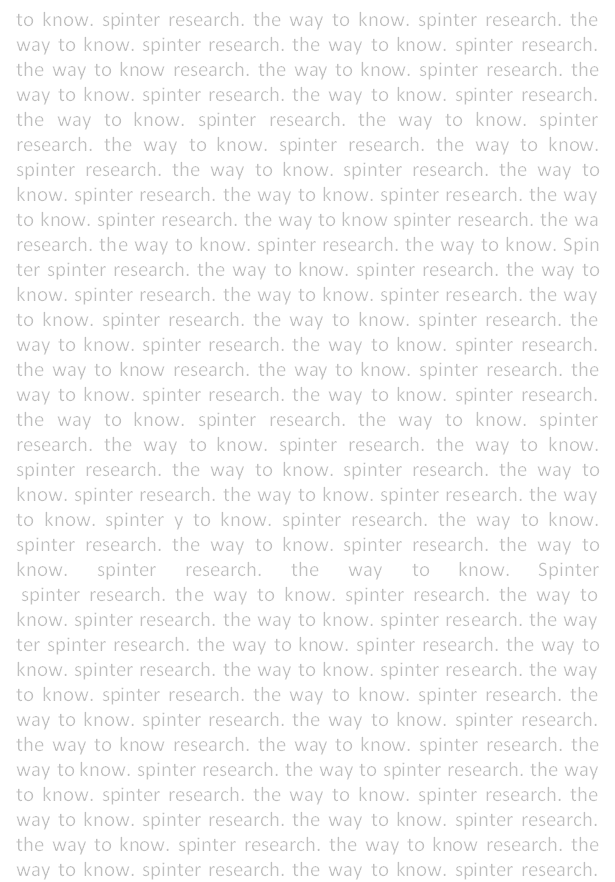 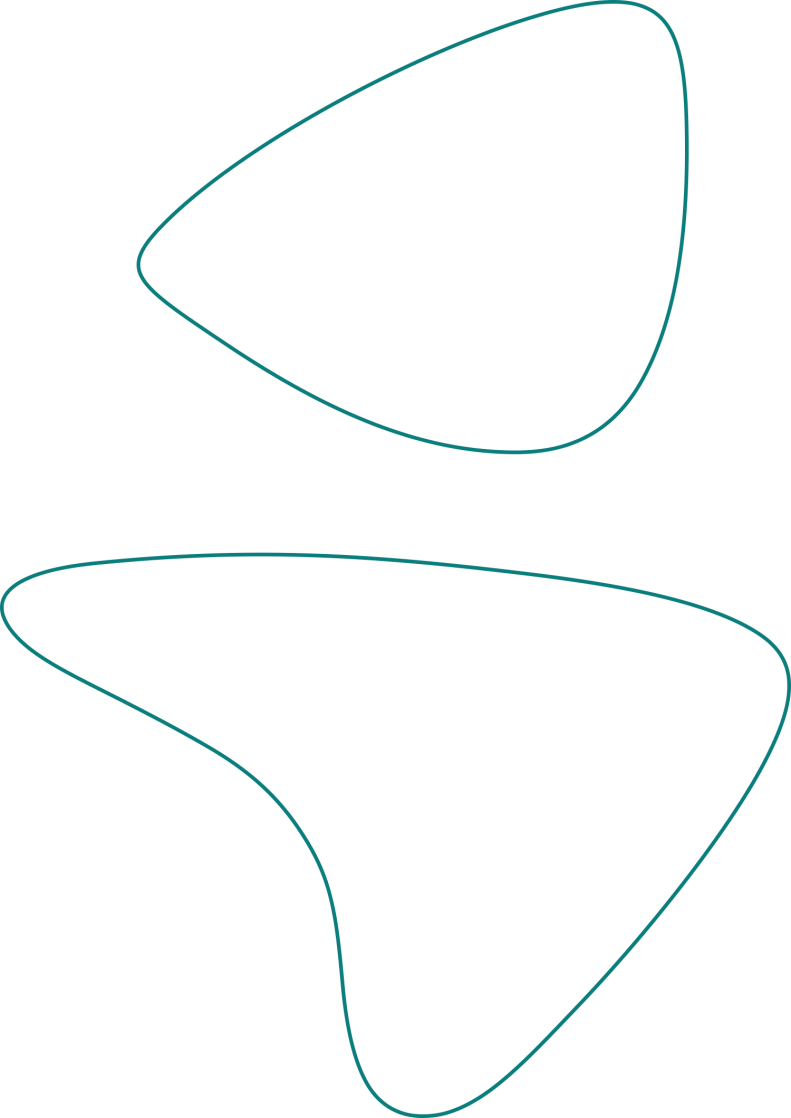 summary
34
BELARUS
summary
Attitude towards shadow activities

Half (51%) of research participants believe that likelihood to be detected working without a legal job contract or getting at least part of the wage as an “envelope wage” is low (quite low / very low). Similar part of respondents (53%) think the same about likelihood to be detected purchasing a good or service from an illegal source that is not registered and does not pay taxes.

Furthermore, half (50%) of respondents believe that punishment for illegal work or “envelope wage” is severe (very severe / quite severe). While punishment for purchases from an illegal source is less often seen as severe (42%).

The biggest tolerance prevails towards such shadow activity as receiving part of wage as an “envelope wage”: 51% respondents justify (completely / rather justify) such activity. 40% justify illegal working. 38% justify purchases from legal shop knowing that the seller is not declaring the payment. 9% justify engagement in smuggling, illegal production or sales of cigarettes, alcohol products and fuel.

The main reason to purchase goods from illegal providers or legal providers who do not declare their income is too expensive legal purchases (54%). 51% believe that buyers do so because they are not aware that providers are illegal or do not register their income.

65% believe that the main reason for shadow labour is possibility to receive higher wage by avoiding high labour taxes. 23% think that employees insist on paying undeclared wages. Also, 23% indicated that people see no point in paying taxes as government services are bad and insufficient.
35
BELARUS
summary
Experience with unregistered purchases

Half (49%) of research participants indicated they had bought goods or services from legal sellers when they had known about or suspected that the revenues were not legally accounted in the last 12 months.

38% bought goods or services when they knew about or suspected that the seller is illegal in the last 12 months.

The most popular category bought during unregistered purchases is clothes (46%). Further go food products (25%), transportation (20%), auto-repair (18%), household goods, IT and audio-video equipment (15%), alcoholic beverages (13%), construction and home renovation (13%), and medical, beauty services, hairdressers, massages (12%).

On average, 62% of the ones who had unregistered purchases spent up to 800 000 BYR per month on these goods or services: 35% spent up to 320 000 BYR, 27% spent 320 001 to 800 000 BYR. Furthermore, 17% spent 800 001 to 1,5 M. BYR.
36
BELARUS
summary
Experience with shadow labour market (friends’ or relatives’ experience)

29% respondents indicated having friends or relatives (3.4 persons on average) who worked in the shadow labour market. Most often (48%) they have worked with a legal job contract and received part of their wage as an “envelope wage”.

The most popular area for shadow labour is construction and renovation (48%). Further go wholesale and retail trade (29%), auto and other repairs (22%), production (18%), and transportation and storage (14%).

26% of friends or relatives working in the shadow labour market on these activities spend up to 10 hours per week on average. 15% spend 11 to 20 hours. 14% spend 21 to 30 hours. 11% spend 31 to 40 hours. 21% spend over 40 hours.

Average monthly income from shadow employment is mostly under 16 M. BYR (76%): for 16% it is up to 1,5 M. BYR, for 26% it is 1,5 to 5 M. BYR, for 19% it is 5 to 8 M. BYR, and for 15% it is 8 to 16 M. BYR.
37
BELARUS
summary
Experience with shadow labour market (own experience)

9% research participants indicated they had worked in the shadow labour market in the last 12 months. Half of them (50%) had worked without a legal job contract and  received all the wage as an “envelope wage”.

17% of those working in the shadow labour market on these activities spend up to 5 hours per week on average. 25% spend 5 to 10 hours. 24% spend 11 to 20 hours. 17% spend 21 to 40 hours. 12% spend over 40 hours.

Average monthly income from shadow employment is mostly under 16 M. BYR (87%): for 40% it is up to 1,5 M. BYR, for 25% it is 1,5 to 5 M. BYR, for 13% it is 5 to 8 M. BYR, and for 9% it is 8 to 16 M. BYR.
38
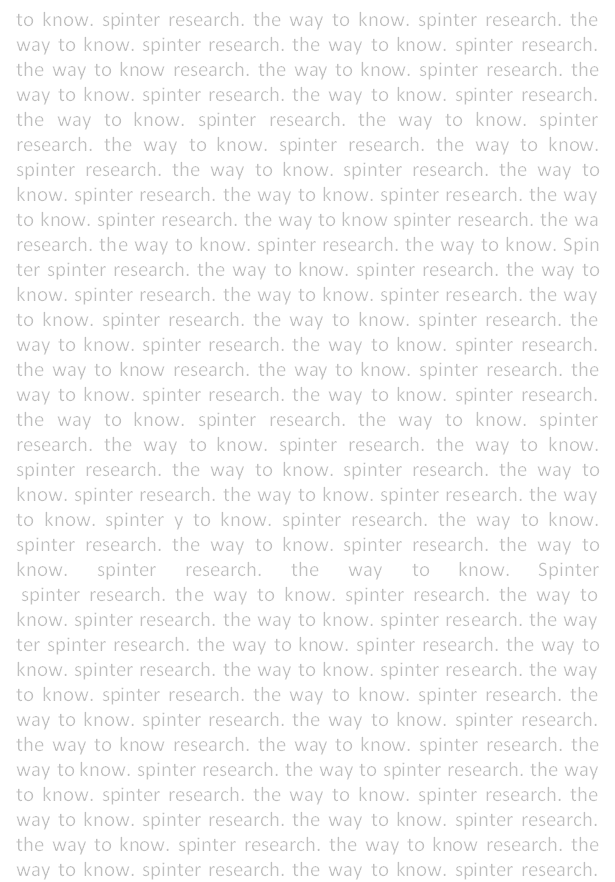 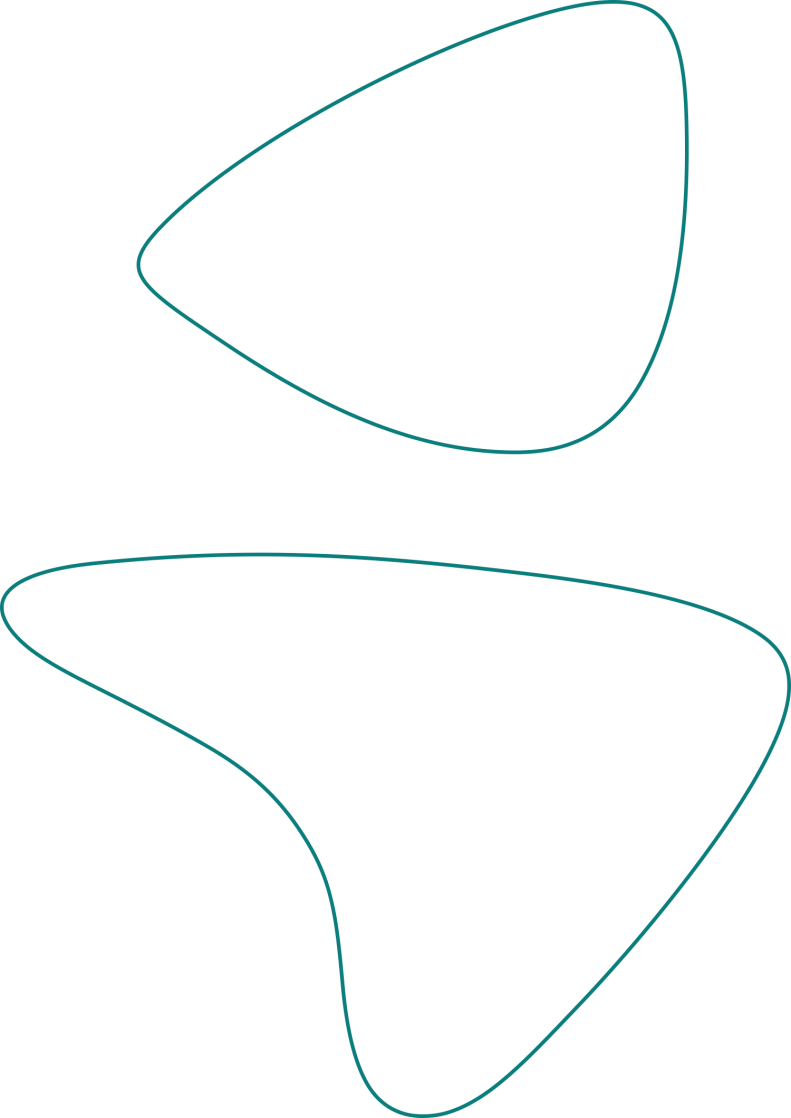 thank you